Bell Ringer
M.U.G. Shot #4

has you ever been to a audition for a play

were glad that sammy is on hour team this year
Writing Notes
Don’t Do That!	Things to Avoid In Academic Writing
Document Setup
It is important that you setup any writing assignment in Google Classroom.
Click on the assignment.
Scroll down and click “Create,” then “Docs”
This will create a document that has your name and the assignment name.
This will also make it so that  your work is saved in a place where I can access it – DO NOT SHARE WITH ME.
Document Setup
Now that you have your Doc, it’s time to format it.
Set it so that it is Double Spaced.
Click the Up/Down Arrow with Three Lines
Then click “Double”
Your essay will automatically be double spaced.
Font should be set to Times New Roman, 12pt.
This is the standard.
You may do your drafting in a different font, but final submissions must be in Times New Roman, 12pt. Font.
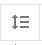 Document Setup
Names & Titles
Until further notice, do not put a header or title on your document.
If you set it up correctly in classroom, your name and assignment title are already created.

Indentation
Paragraphs must be indented ½” 
This is very easy to do – Before you start your first paragraph press the “Tab” key once
Writing Don’ts
Forbidden Words, Phrases, and Punctuation.
From this moment forward, you are not use “I, You, We, Me, My, Us”
You are analyzing texts. No one cares what you think because you are not an authority on the subject matter. 
Readers are only interested in what you can prove using evidence from the text.
The only time “I, You, We, Me, My, Us” is acceptable is when it appears in evidence from the text.
Writing Don’ts
Starting sentences with word “So”
“So” is a conjunction and should not be used at the start of a sentence.
This isn’t a conversation, it’s academic writing.

Asking a Yes/No Question in your introduction. 
This invites your reader to answer either yes or no, and stop reading what you wrote.
Writing Don’ts
“I think,” “I feel,” “I believe,” “In my opinion”
That’s great, but what can you prove with evidence?
This is wasted language – Get to the point.


Exclamation Points!!!!
Don’t use them!!!
Not everything is exciting!!
Only use them if they appear in the evidence you are quoting!
Writing Don’ts
Punctuation
When you reach the conclusion of a sentence, you need to end with a period.
There should be exactly one space after a period.
If you are using quotation marks, the punctuation goes inside the quotation mark.
At one point his mother asks, “you’ll be all right, Peter? You’re not afraid?” (708).
Writing Don’ts
Bold
You don’t need it. There should not be anything in bold in your essay.


Paragraph Spacing
You should already have your doc double-spaced.
There are no extra spaces between paragraphs.
Things To Do
Revisions
Always run a spell-check
Make sure all proper nouns are capitalized.
Use academic language – no slang or textspeak
Writing Notes
The Writing Format
The Writing Format Overview
The first step before beginning to write is to first identify your theme.
What is the theme of the piece you are working with? 
What do you want to say about it?
How are you going to share this theme with your audience?
Determining Theme in Fiction
What is theme?
Central message in a literary work. 


Theme and subject are not the same thing
The subject is what the story is about. Theme is the writer’s message about a particular subject.


How do we find the theme?
The theme is implied.
Use the Seven Basic Questions of Narrative Drama
How can we take the message of the story and apply it to our lives?
Introductions
Once theme is identified, you must next gather gathered textual support, or evidence, that helps prove that your theme is present in the story.

With theme and evidence, you can build your introduction. 
Begin by developing a Thesis Statement.
Thesis Statement
Your thesis statement will focus the reader and help you to setup your body paragraphs.

Breaking It Down
Thesis statements can be broken down into four parts:  ID, Claim, Direct, and Extension. 
ID - The Text/Author
Claim – What is the story about?
Direct - Specifics from the text.
Extension - Universal Theme.
Developing a Thesis - Example
In the novel Jurassic Park by Michael Crichton, the character John Hammond tries to create and control a theme park made up of cloned dinosaurs. Very quickly things go wrong. The power fails, the dinosaurs escape their pens, and the characters discover that the dinosaurs are breeding. This story reveals that absolute control is nothing but an illusion. 

ID-
Claim -
Direct -
Extension -
The Big Seven
What does this character want?

What does this character need?

How do these wants and needs conflict within the character?

How do the wants and needs conflict with the outside world?

How do the wants and needs conflict with the other characters?

How does the character change through those conflicts and how does the resolution of those conflicts affect the character?

What impact does that change have on everyone else?
Finding Theme Small Group Work
I will assign you to your groups.

Once in your groups, you will receive one children’s book.

One person will read the story aloud, the rest should be taking notes on the theme.

Once finished reading, discuss the story and decide on a theme. Once that theme is established, develop a thesis statement.

When all the groups are finished, the books will rotate and you will repeat the process.
Small Groups – ¾ Black
Baerga, D. Frcek, Blankenship, Martinez 

Sartori, Grimaldi, Nunez, Granger 

Anderson, Jasso, Nilsen, Moore 

Parker, N. Sanchez, N. Frcek, C. Sanchez 

Kauer, Carnevale, Villegas, Lee 

Reyes, Soto, Diaz, Maves 

Ulrich, Lyles, Dinh, Myers
Small Groups – 8/9 Black
Huerta, Chavez, Norton, Moore, D. Garcia 

V. Rodriguez, Martey, Adcock, Perez 

Glista, Pabon, A. Rodriguez, Aguilar 

F. Rodriguez, Godinez, Graman, Valencia 

Bahena, Close, Villa, Martinez 

Amaya, Vila, Jones, Flores 

I. Garcia, Trice, Basley, Everette
Small Groups – ¾ Red
Ramirez, Patterson, Palos, Trujillo 

Velez, Casillas, Herrera, Barlow 

Ruiz, Magallanes, Matlock, Hunter 

Gray, Lopez, Morgan, Bahena 

McLelland, Glover, Loeza, Vineyard 

Reid, Woosley, Parker, Henderson 

Jauregui, Conner, Griffins
Small Groups – 8/9 Red
Rudman, Martinez-Lira, Adcock, Siniscalchi, Torres 

Salgado, Denson, Dumbauld, Kowalski, Kost 

Williams, Burek, Sem, Deubelbeiss 

Demenis, Espinoza, Squires, Pierre 

Paradela, Gomez, LiCausi, Garcia 

Cronin, Fakhreddine, Bocatcat, Pianowski 

Mensik, Crawford, Matusak, Spencer